Symbolism
Meanings beyond the obvious
A symbol is…
an object that stands for or represents an idea.
            We see symbols every day…
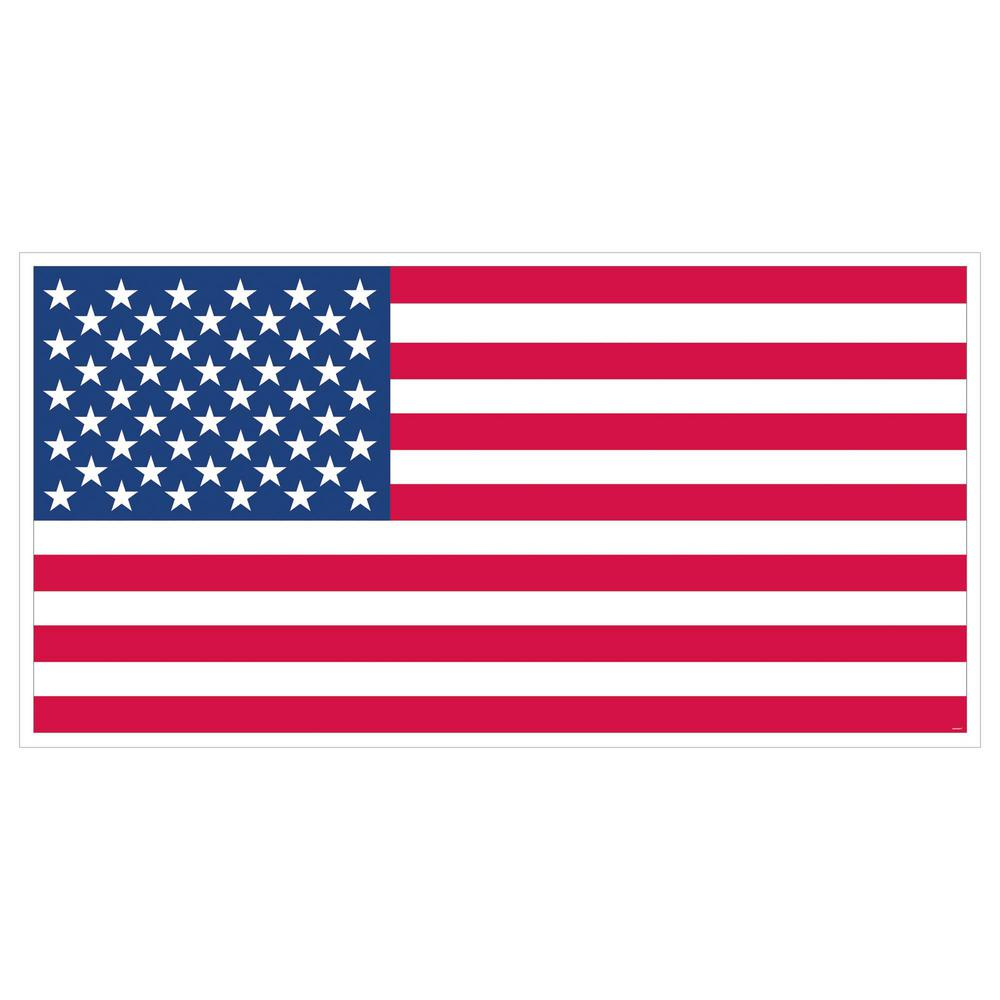 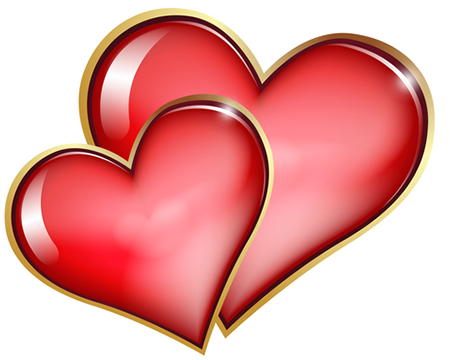 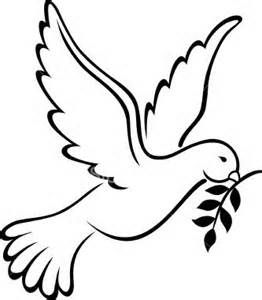 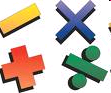 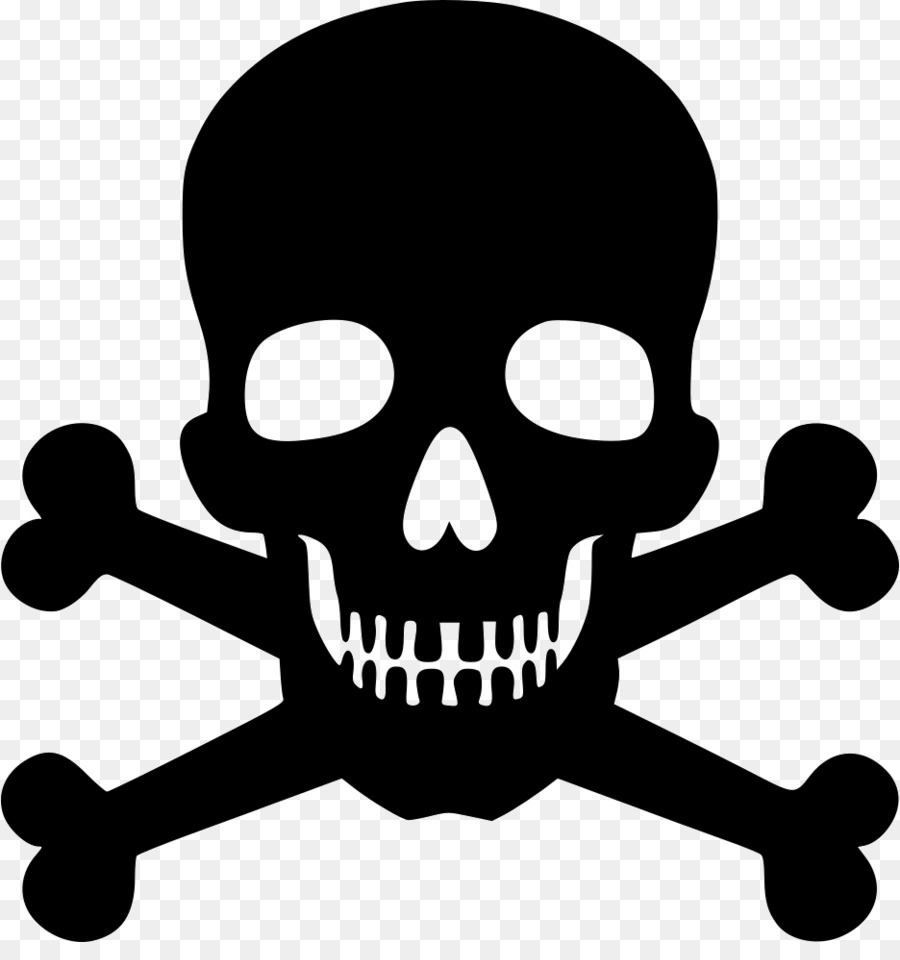 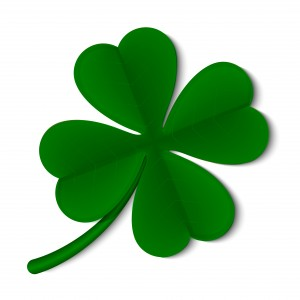 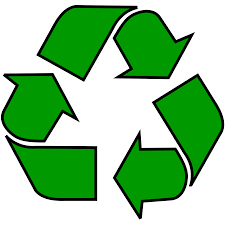 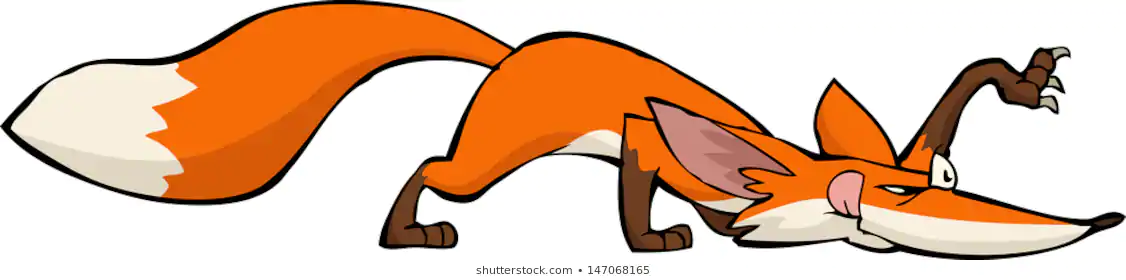 Symbolism in Literature
Symbolism is the practice or art of using an object to represent an abstract idea. 
An action, person, place, word, or object can all have a symbolic meaning. When an author wants to suggest a certain mood or emotion, he can also use symbolism to hint at it, rather than just blatantly saying it.
Symbolism in stories -
is when the author uses an object to add deeper meaning to a story

Sometimes easy to find.  Sometimes hard.
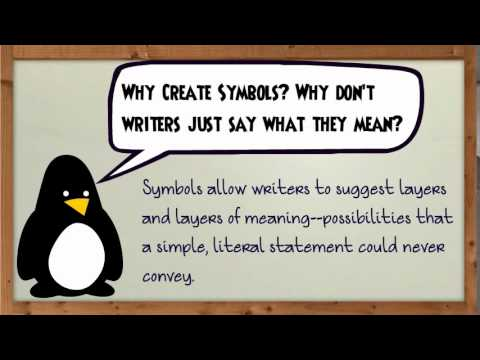 Click on image for video
Symbolism is used to provide more meaning to the writing beyond what is actually being written.
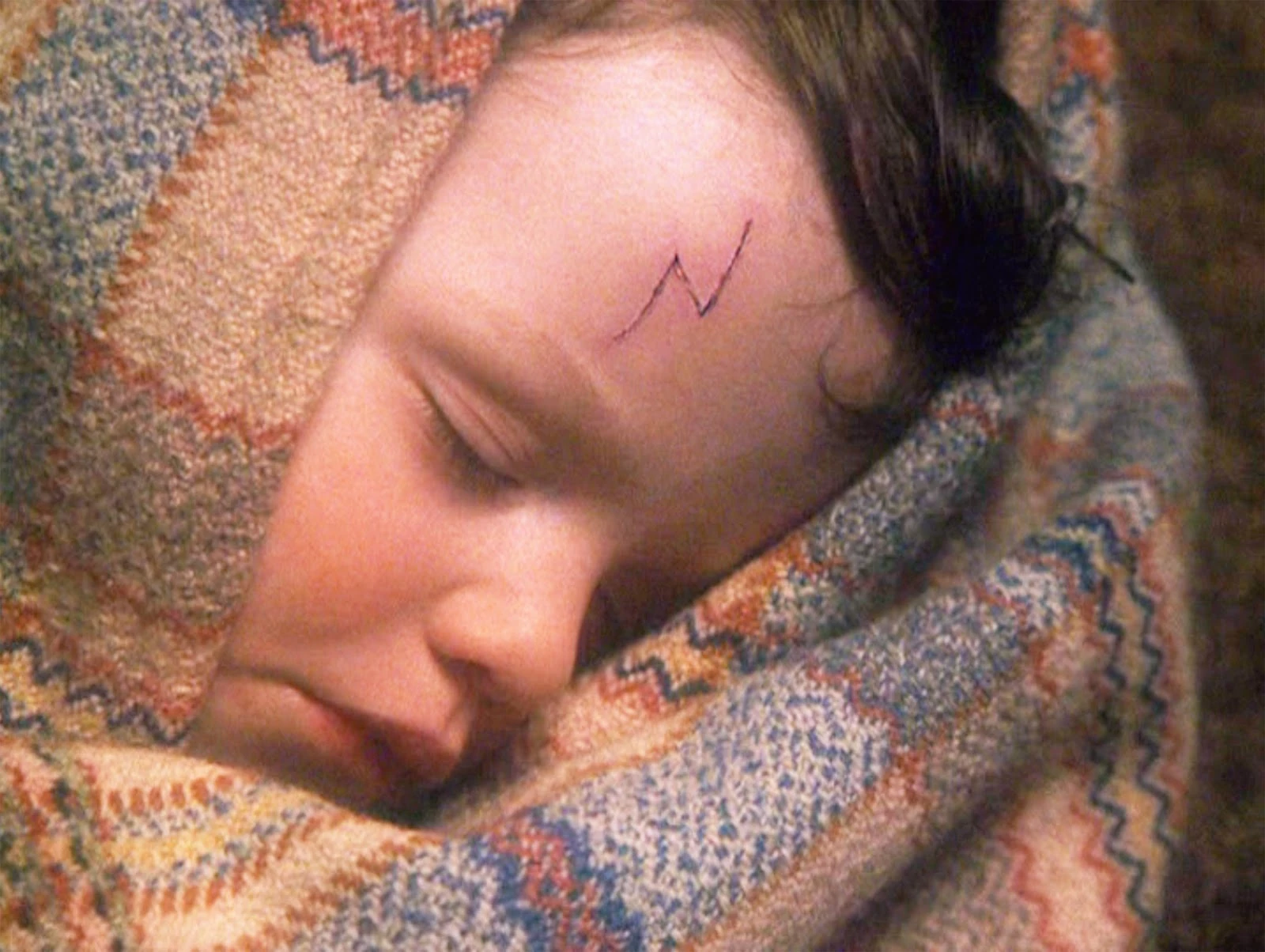 The scar on Harry’s forehead is s symbol of victory and the idea that good defeats evil.
Objects as symbols
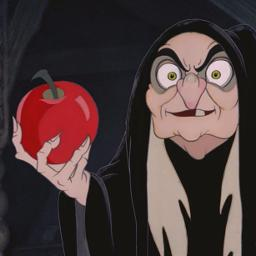 The poisoned apple in Snow White is a symbol of deceit and death.


The glass slipper in Cinderella is a symbol of true love and happiness.
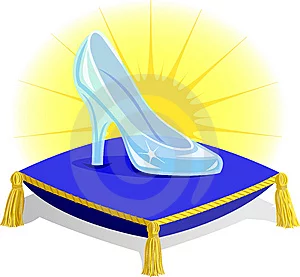 Characters as symbols
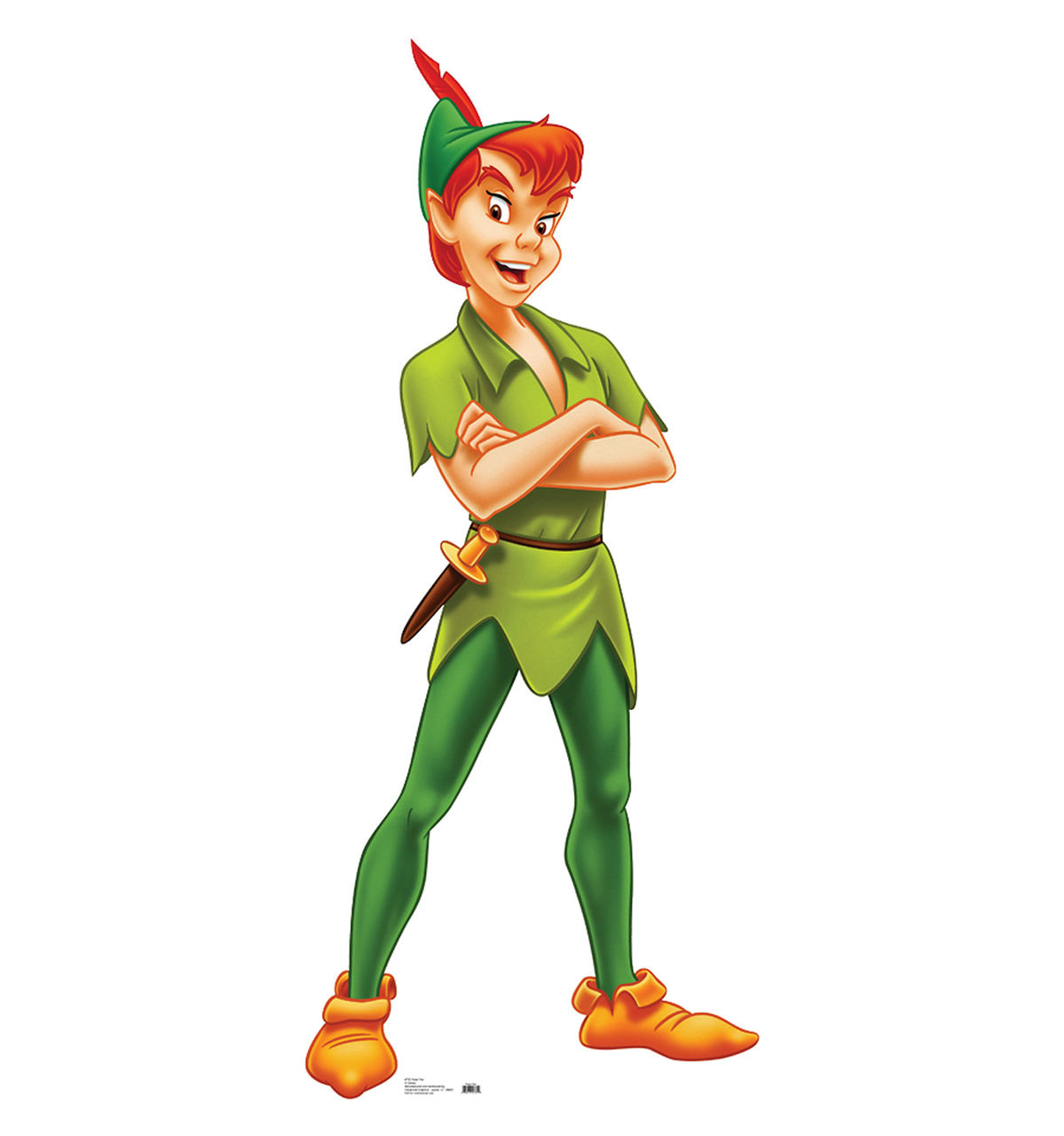 Peter Pan is a symbol of everlasting childhood and innocence.
Places as symbols
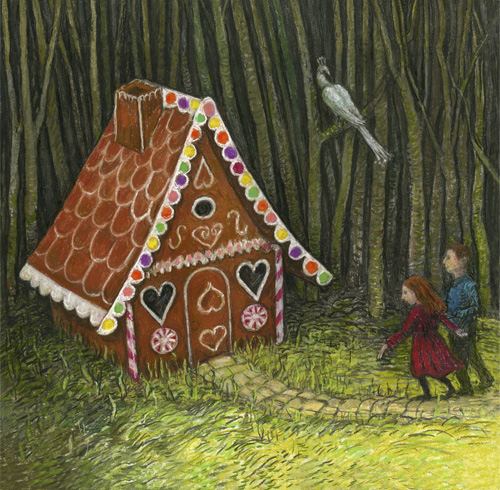 The gingerbread house in “Hansel and Gretel”  is a symbol of temptation and false appearances.
Symbolism is used to…
Provide meaning beyond the obvious:
Emphasize key ideas or themes:
In Wonder, Aggie’s Padawan braid (from Star Wars) symbolizes his young childhood and fantasy life - playing Star Wars with his friend.  When he chooses to cut off his braid, this symbolizes his leaving behind his childish fantasies and growing up.
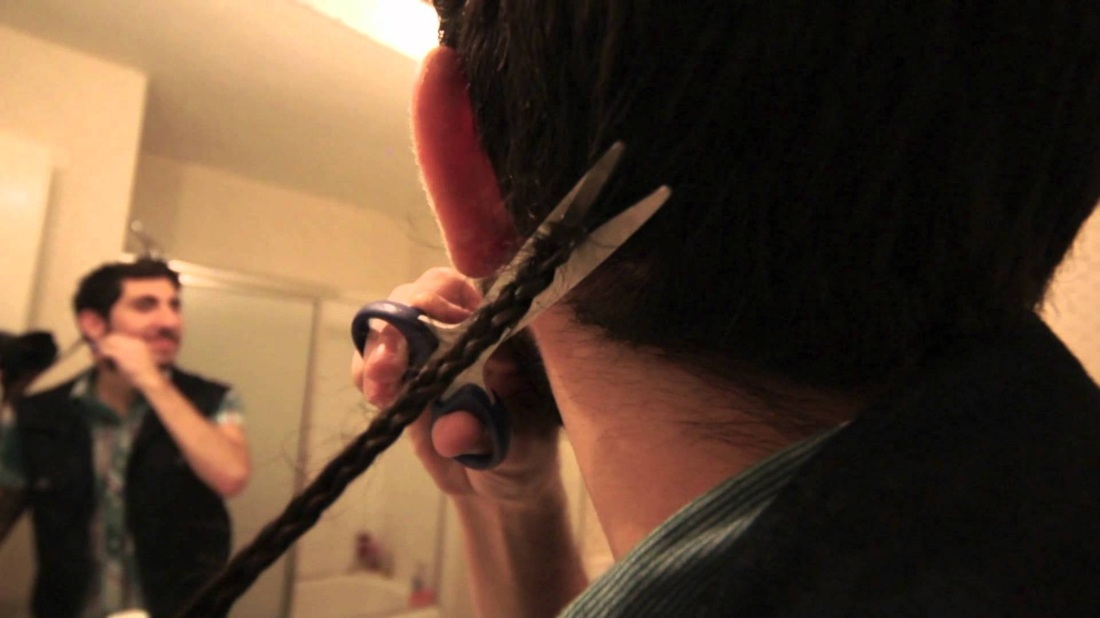 Star Wars – Lightsabers
Good and Evil is represented by color; blue being the light side and red the dark side.
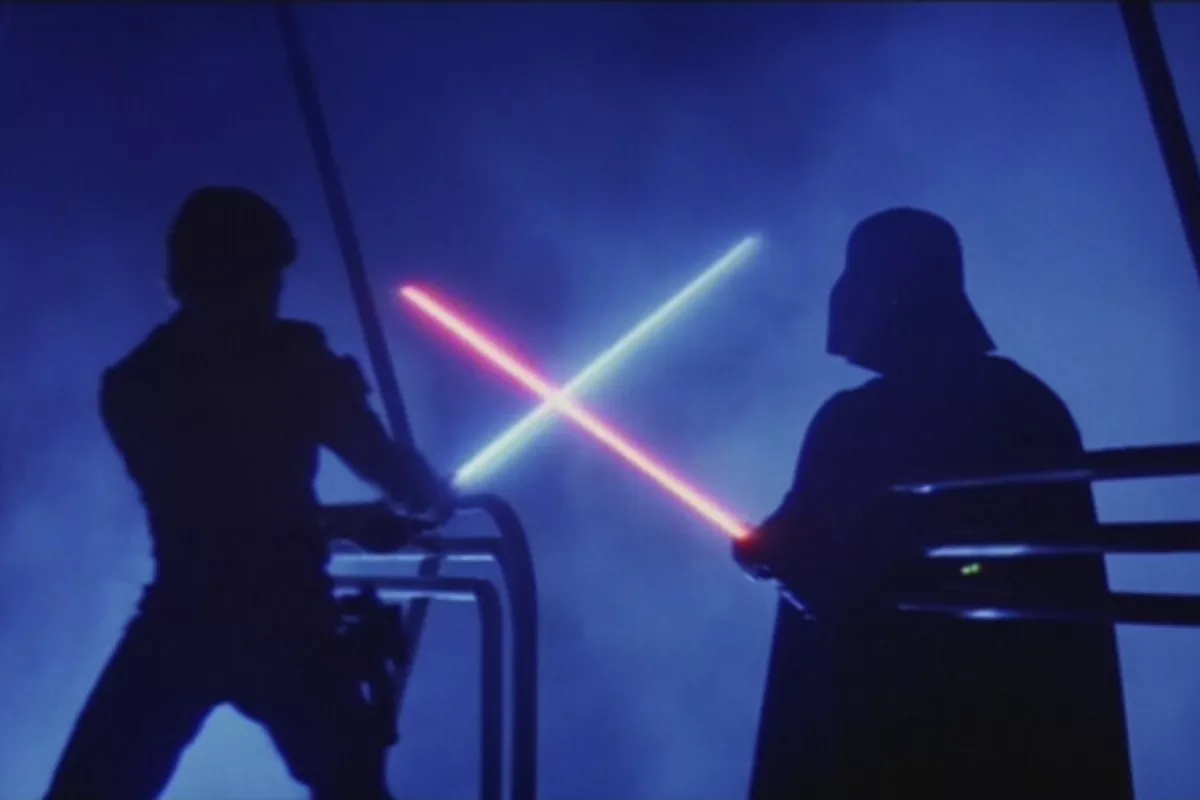 How can you spot a symbol?
There’s no one way, but some things to look for are:
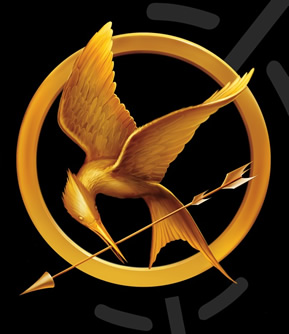 Look for repetition.  If the author repeats an object, place, or character, then this is something important. It could be a symbol.
A mockingjay pin symbolizes defiance and rebellion.
How can you spot a symbol?
Look for detailed descriptions. When reading, pay attention to any items, locations, or people that are described with extended details. The author may be using these descriptions as big neon signs!
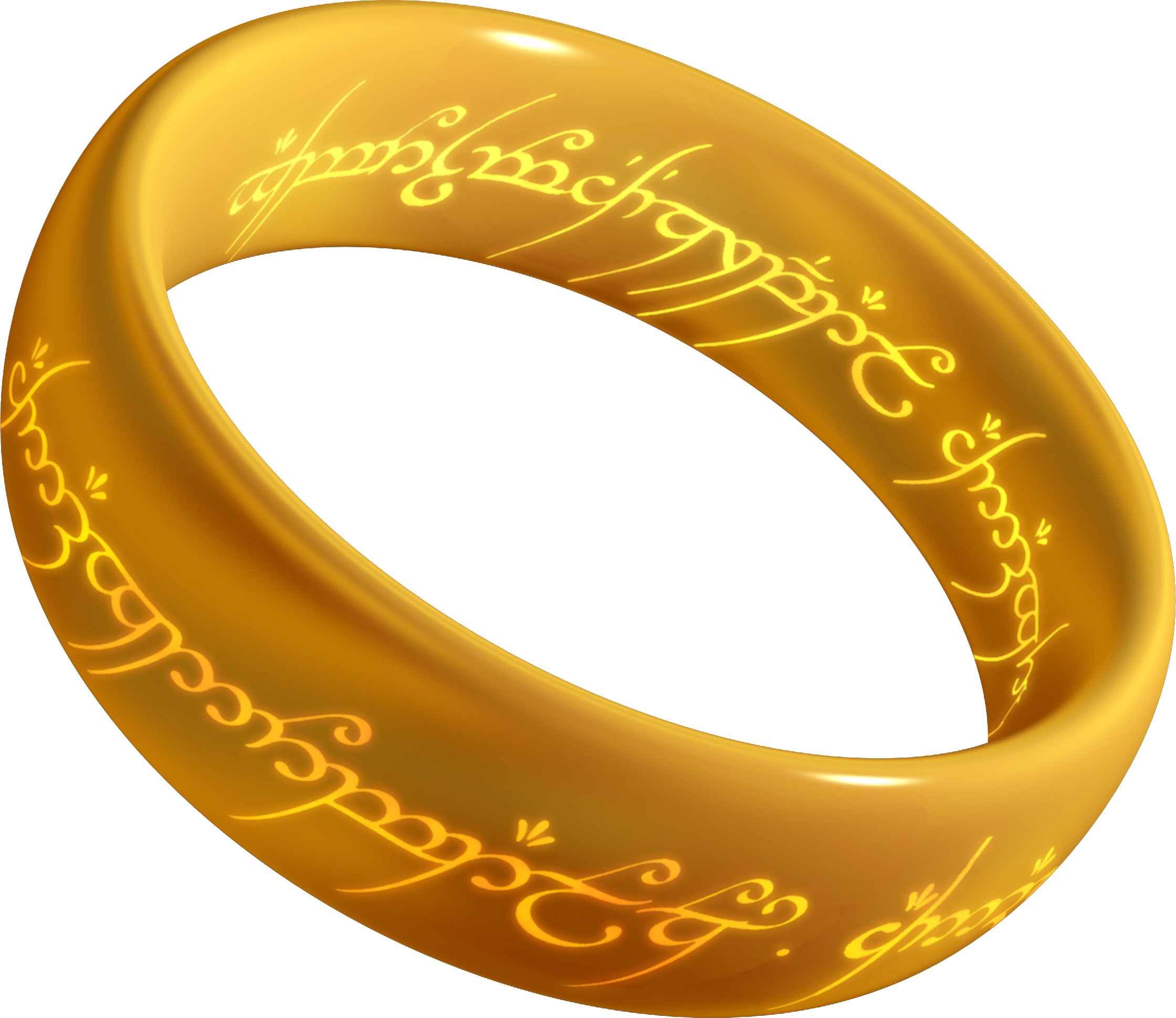 The ring in the Lord of the Rings symbolizes power and evil.
How can you spot a symbol?
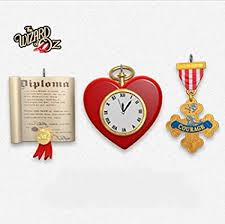 Pay attention to turning points in the story.  When there is a dramatic shift in the mood  or plot, you might find a symbol in the text to help you understand this change.
In The Wizard of Oz, each character receives an item that changes their outlook on themselves and life.  (click on image)
Look for symbolism in your book.
A symbol is an object, person, or situation that has another meaning other than its literal meaning. The actions of a character, word, action, or event represents a deeper meaning in the context of the whole story.
How do you find symbolism?
Look for repetition.

2. Look for detailed descriptions.

3. Pay attention to turning points in the story.